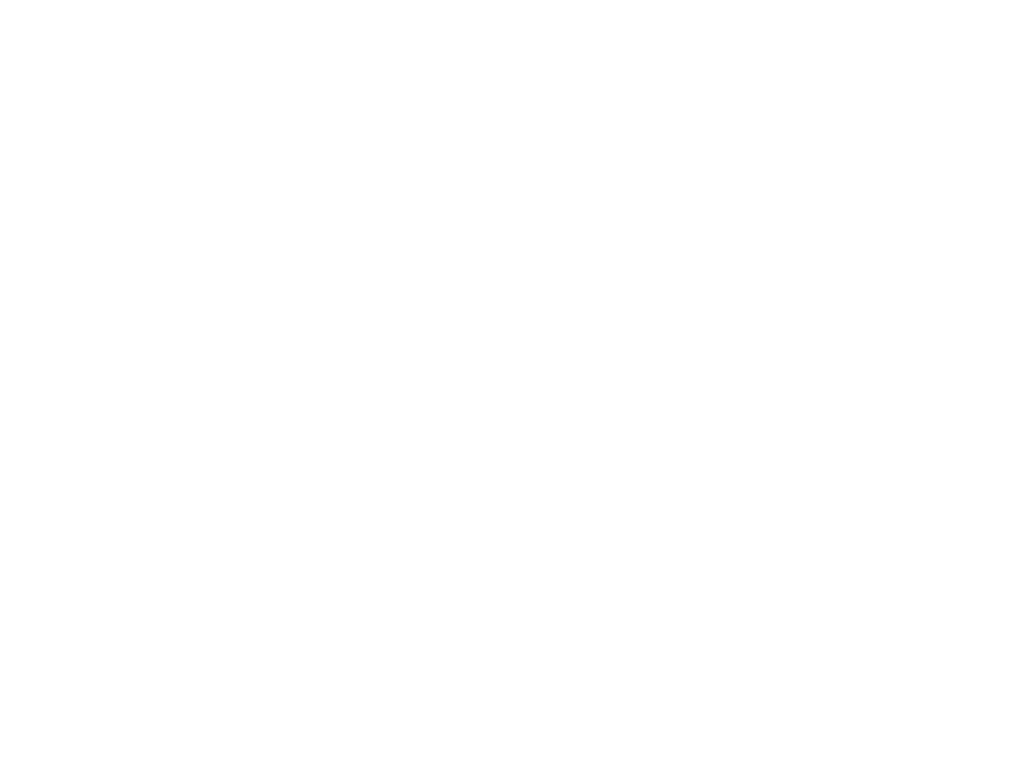 Body Defenses
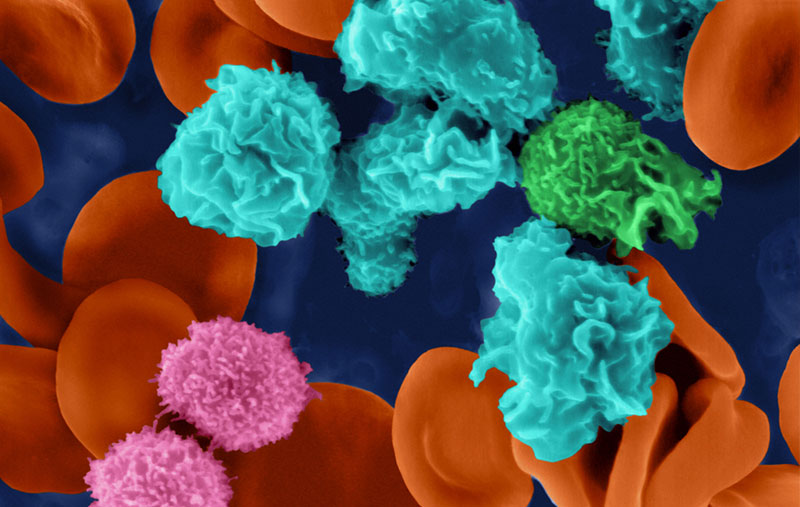 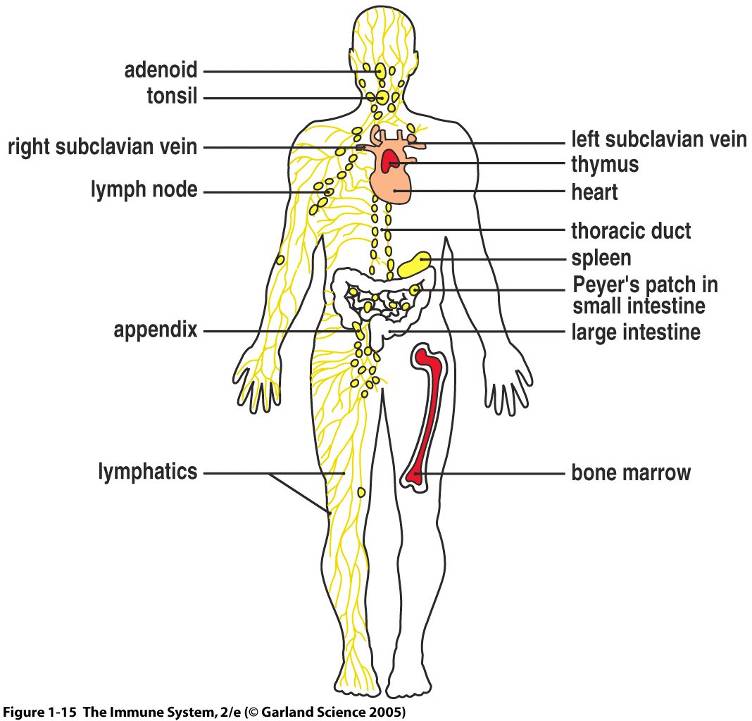 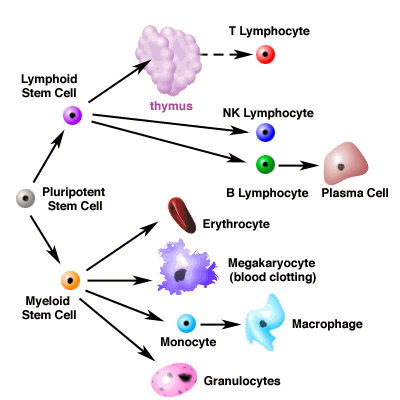 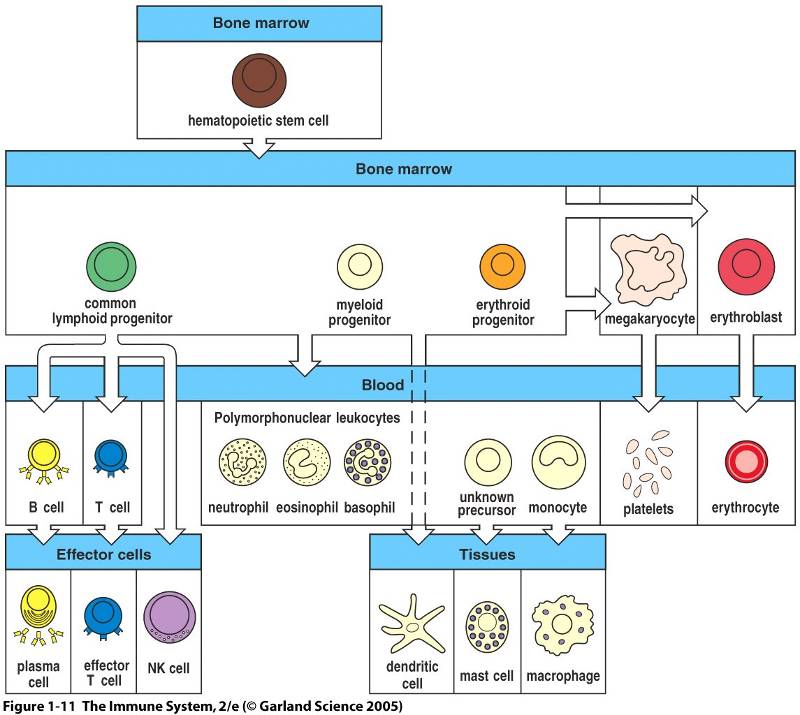 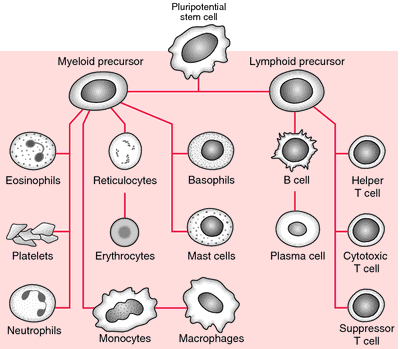 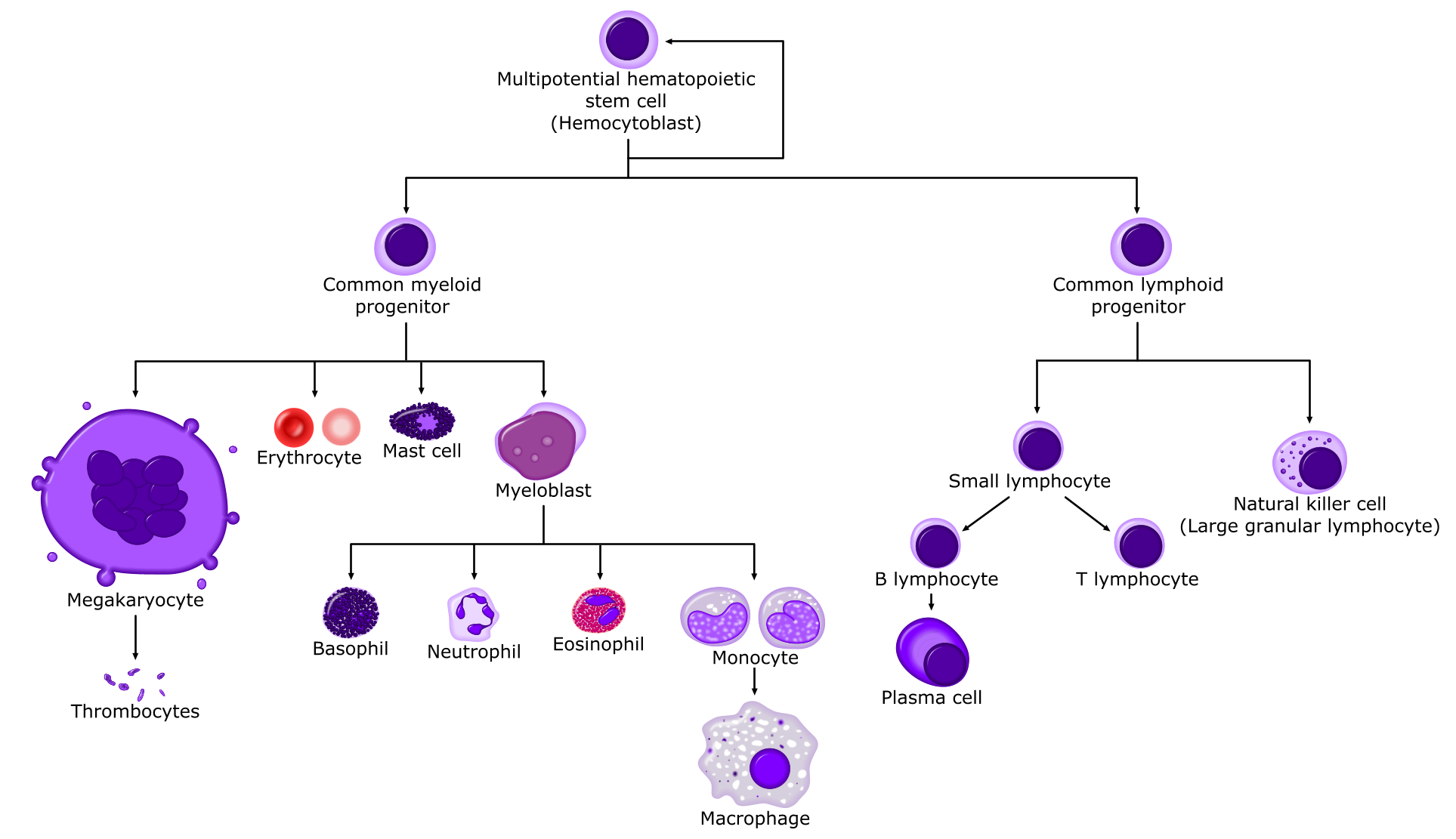 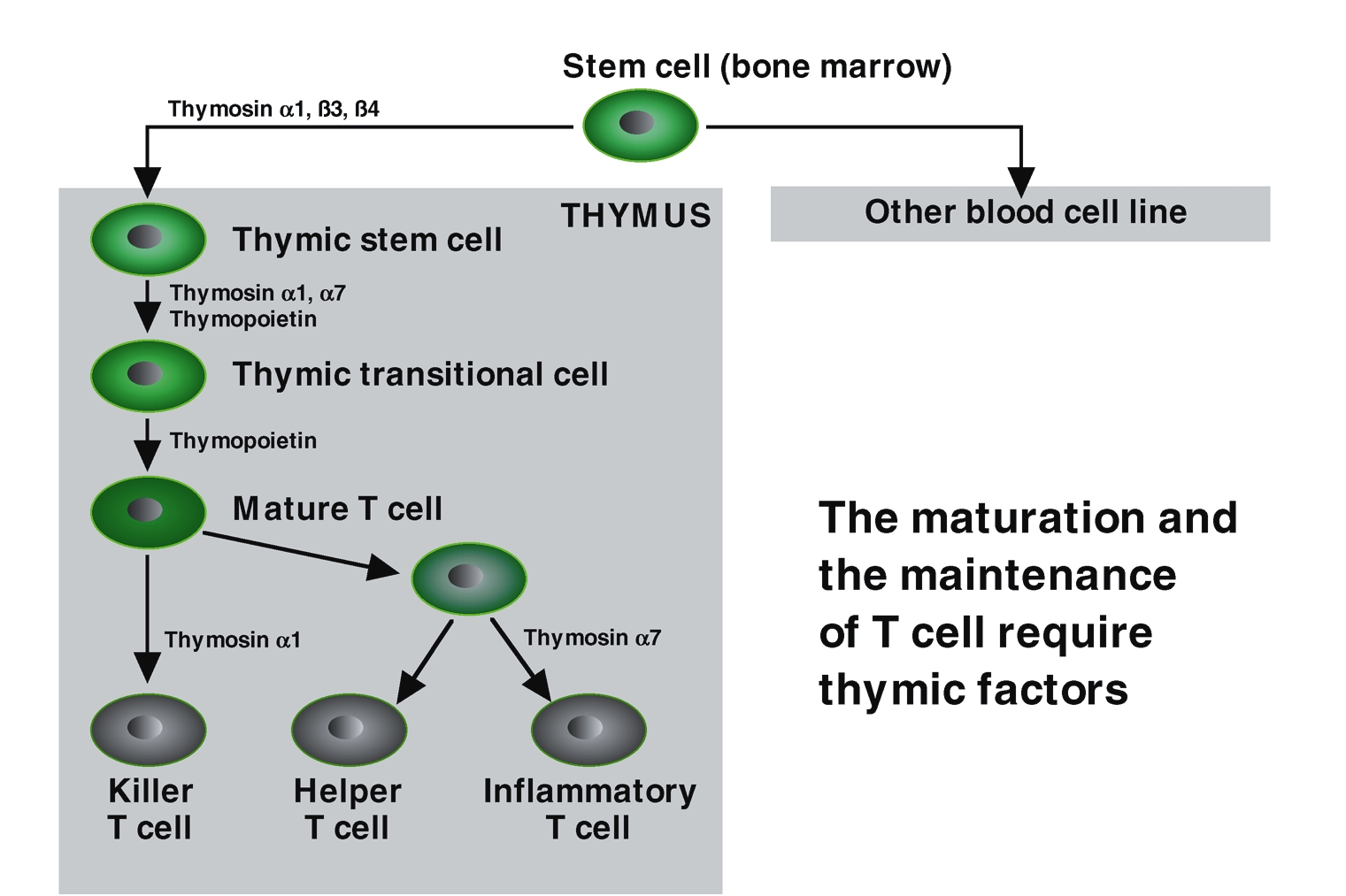 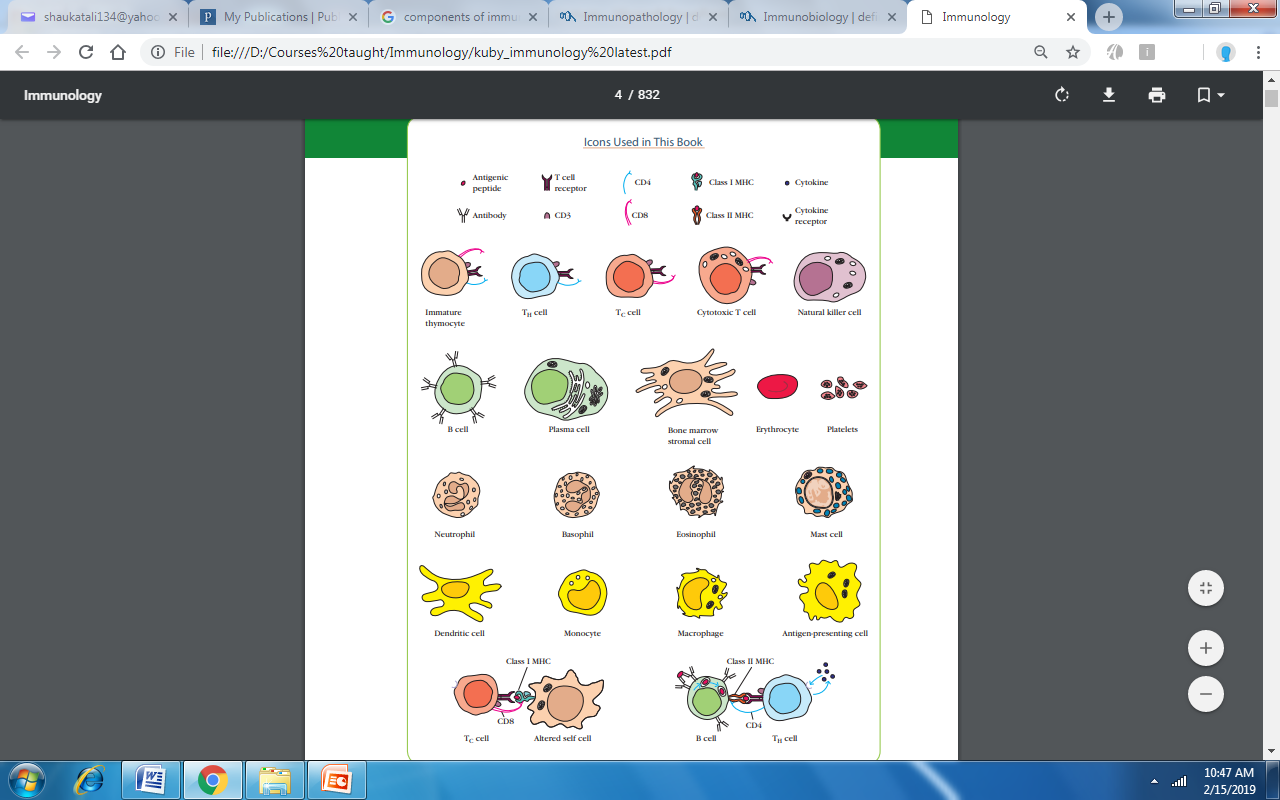 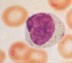 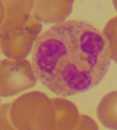 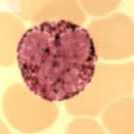 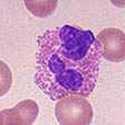 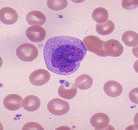 NK Cell
Eosinophils
Monocyte Macrophage
Basophils & Mast cells
Neutrophil
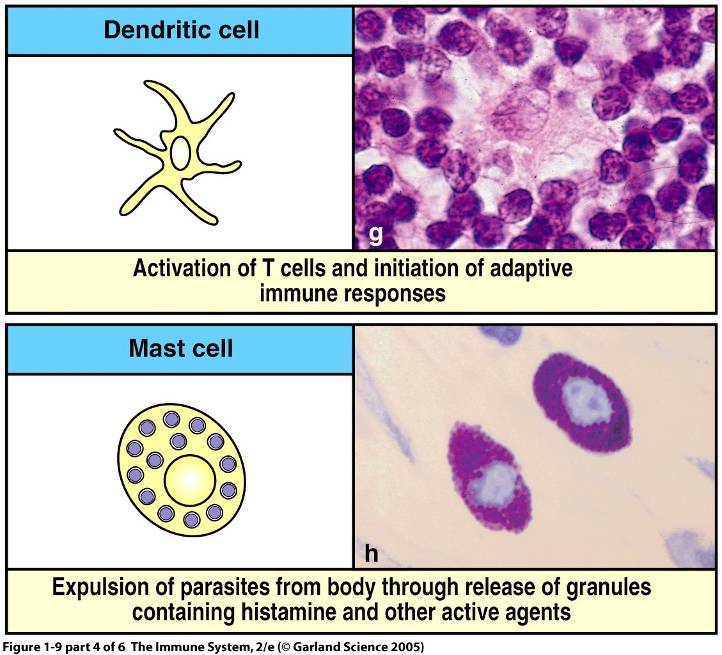 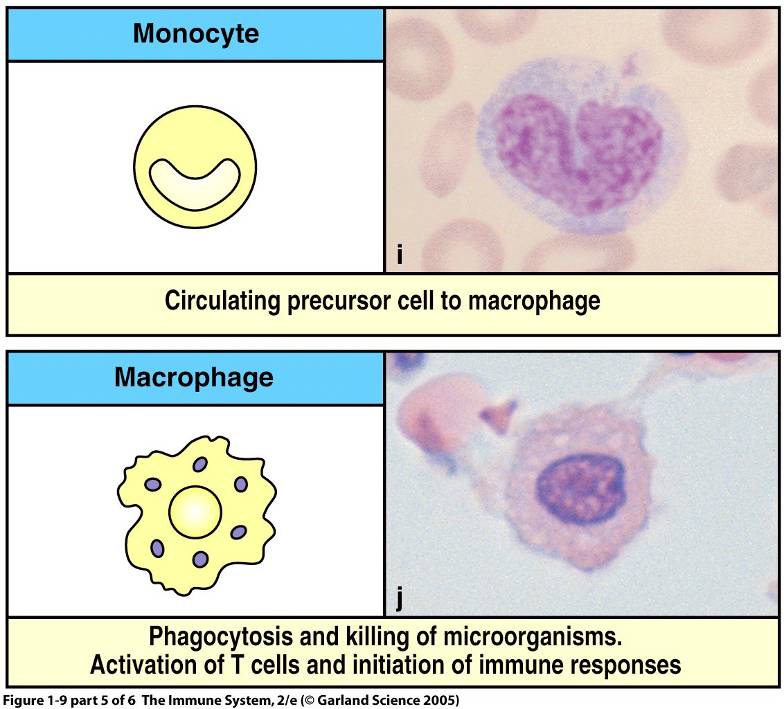 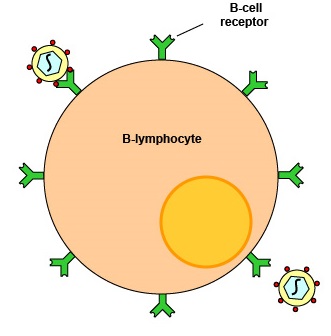 1.5-3x105
Somatic hypermaturation
Class switching
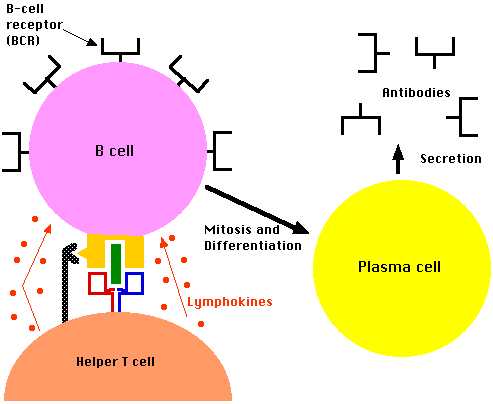 Highly specialized for Ab secretion: more that 1000 Abs/second
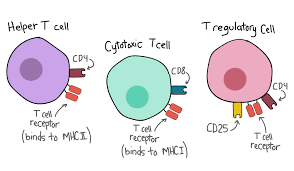 Recognize the processed antigen by MHC. Ratio of CD4 to CD8:2:1
TREG to inhibit immune response
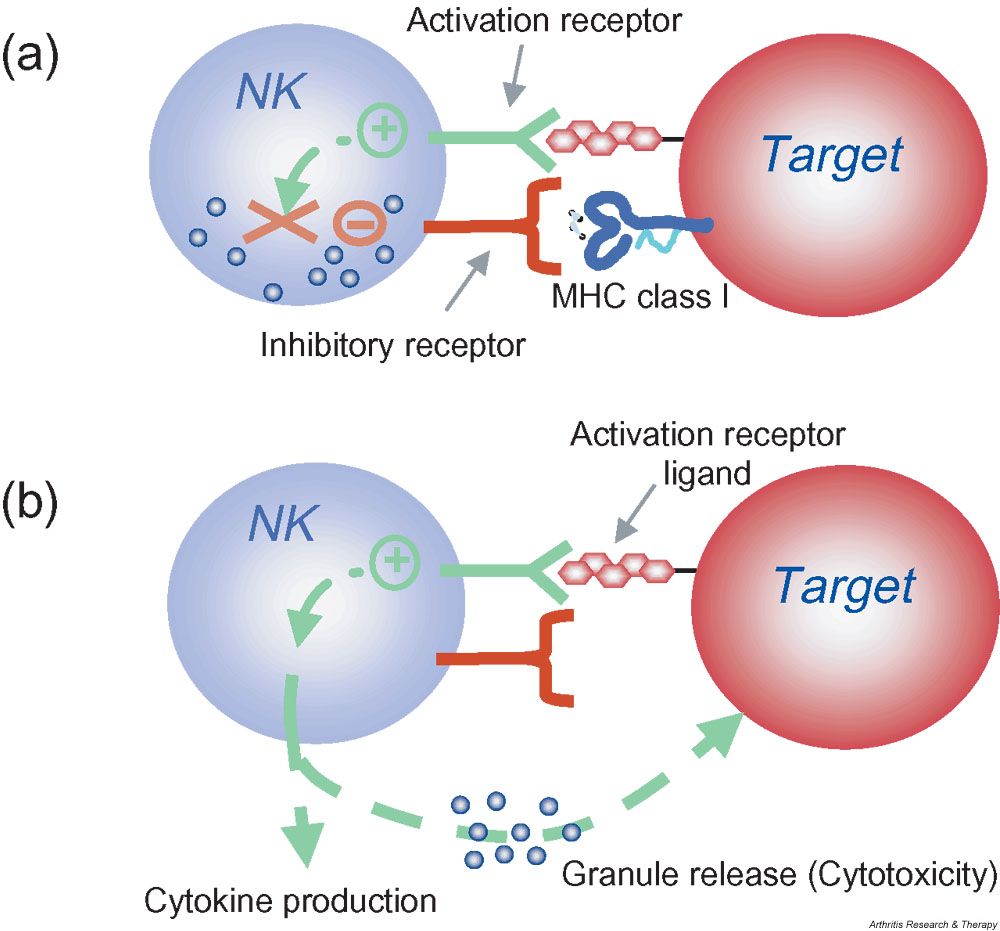 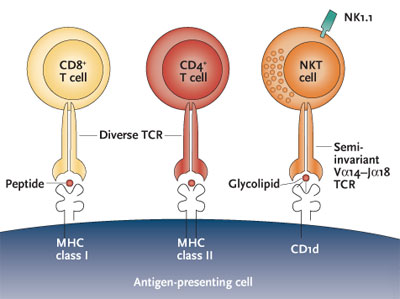 Primary Lymphoid organs (where immune cell develops)
Bone marrow
Thymus

:Stem cell niches: specialized anatomical microenvironments
: Stromal cells: soluble and membrane bounded proteins------ regulate
Survival, proliferation, differentiation, trafficking
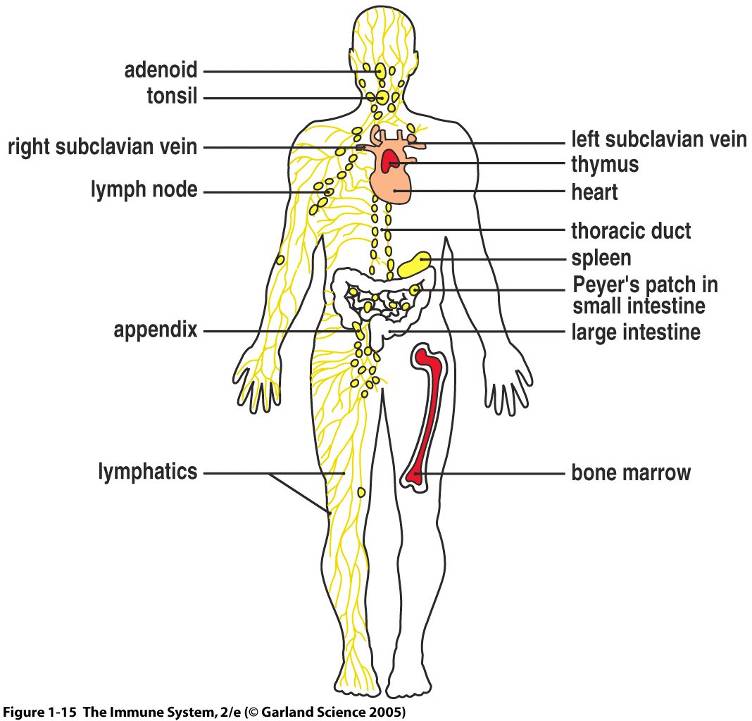 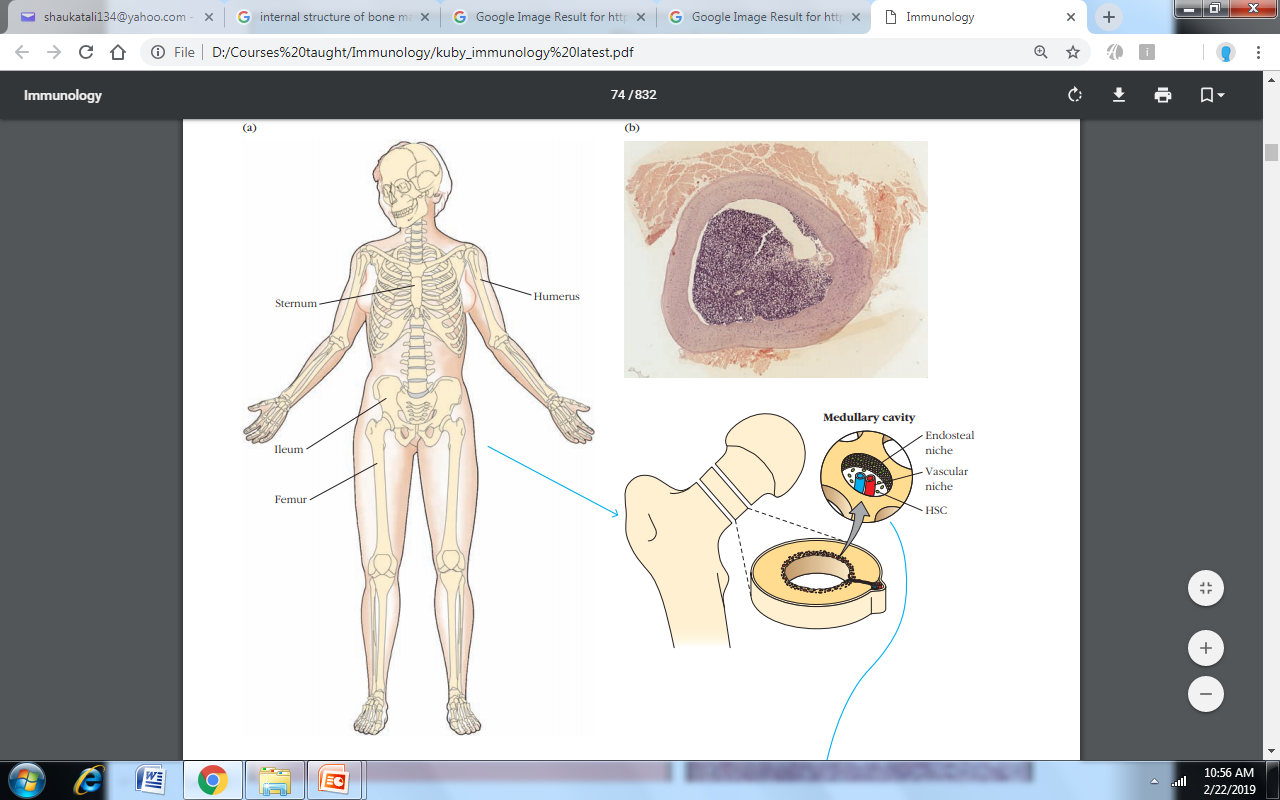 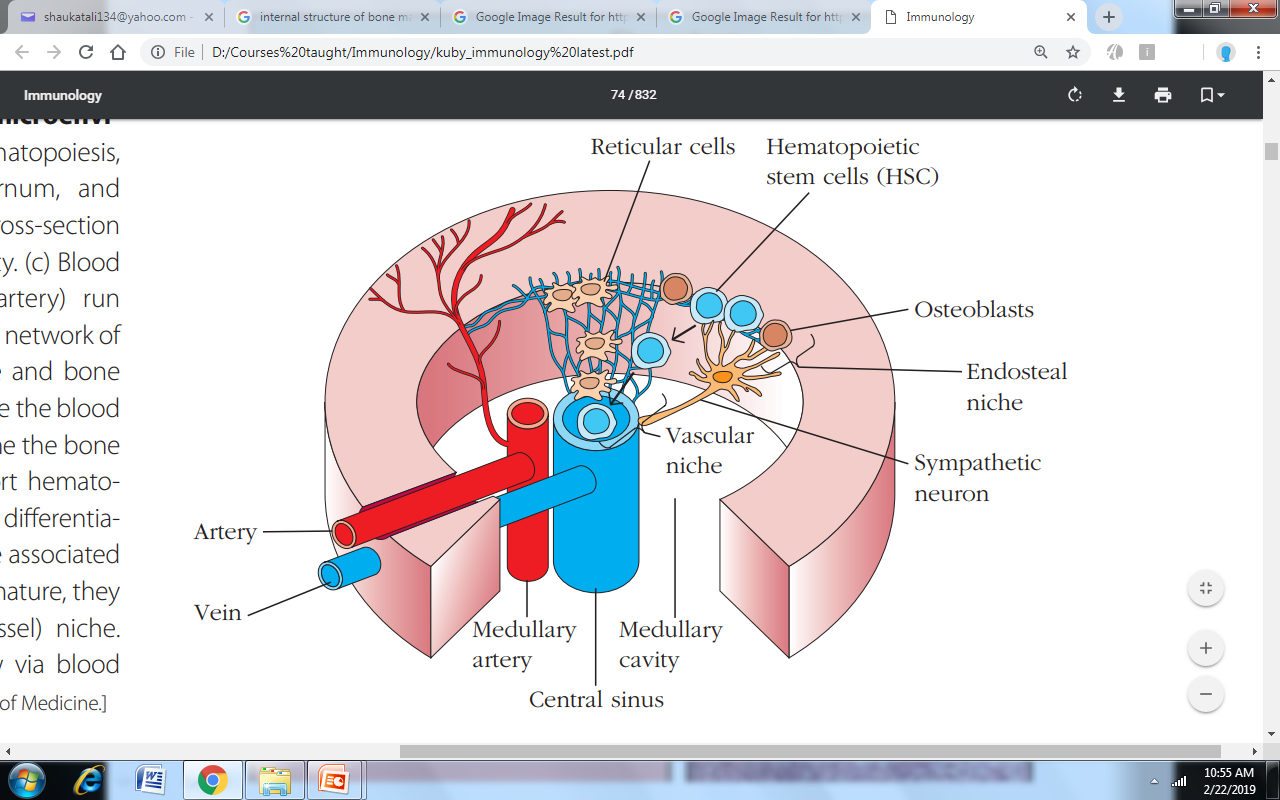 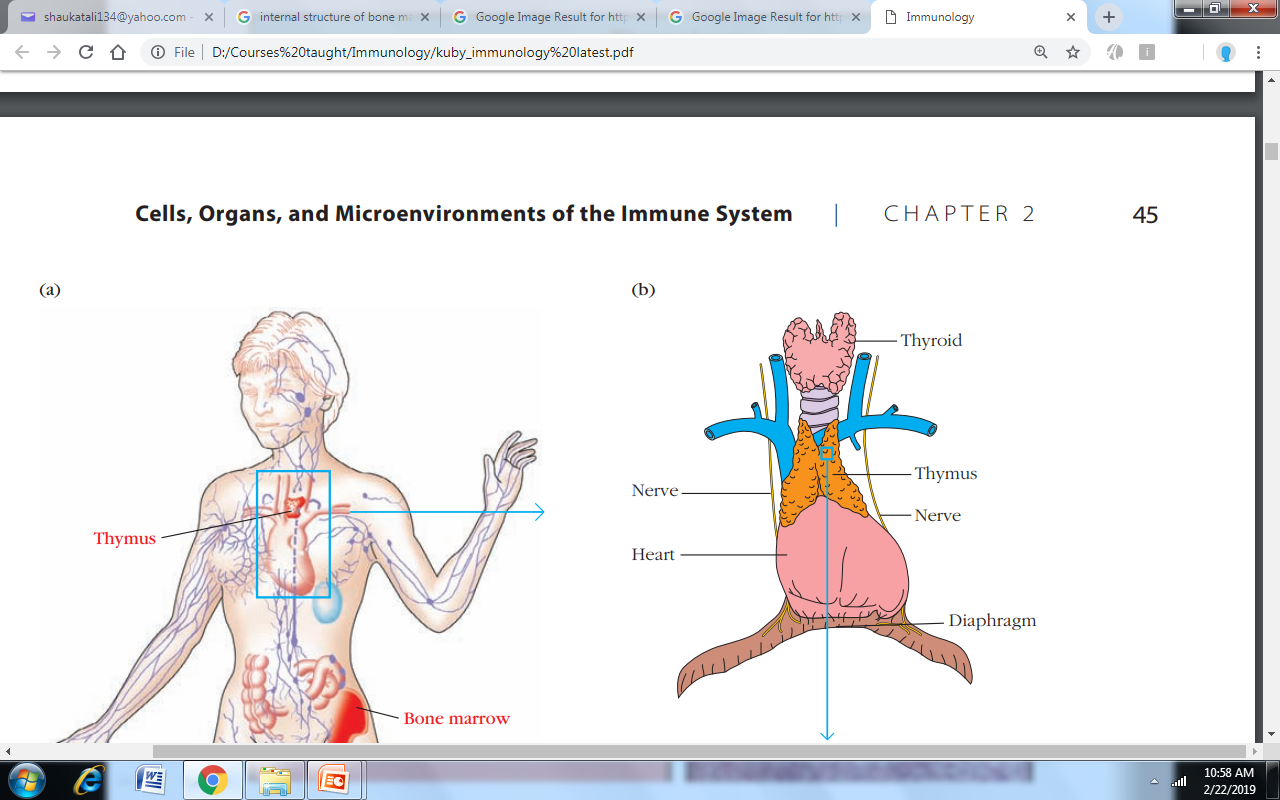 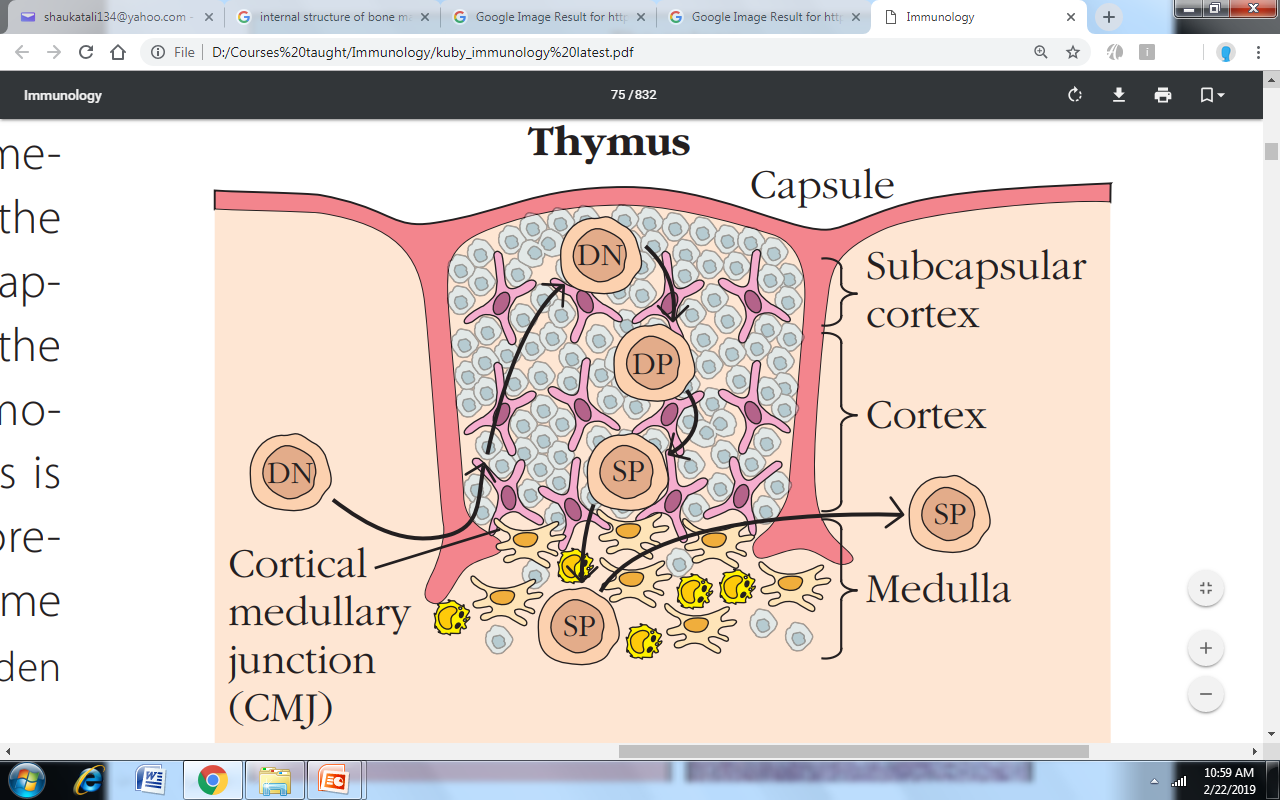 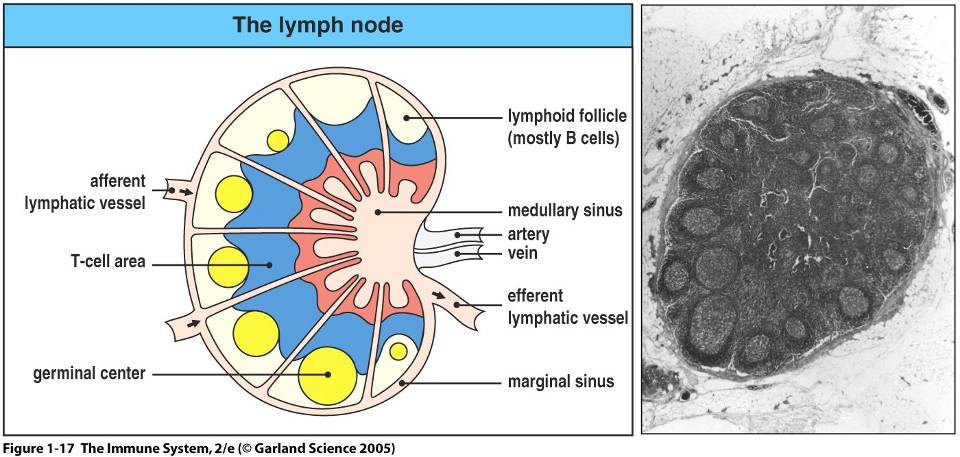 Secondary Lymphoid organs (where immune response is initiated)
Lymph nodes
Spleen

:MALT: Mucosa-associated lymphoid tissue (digestive, respiratory, urogenital, skin)
Tonsils, appendix, lymphoid follicles
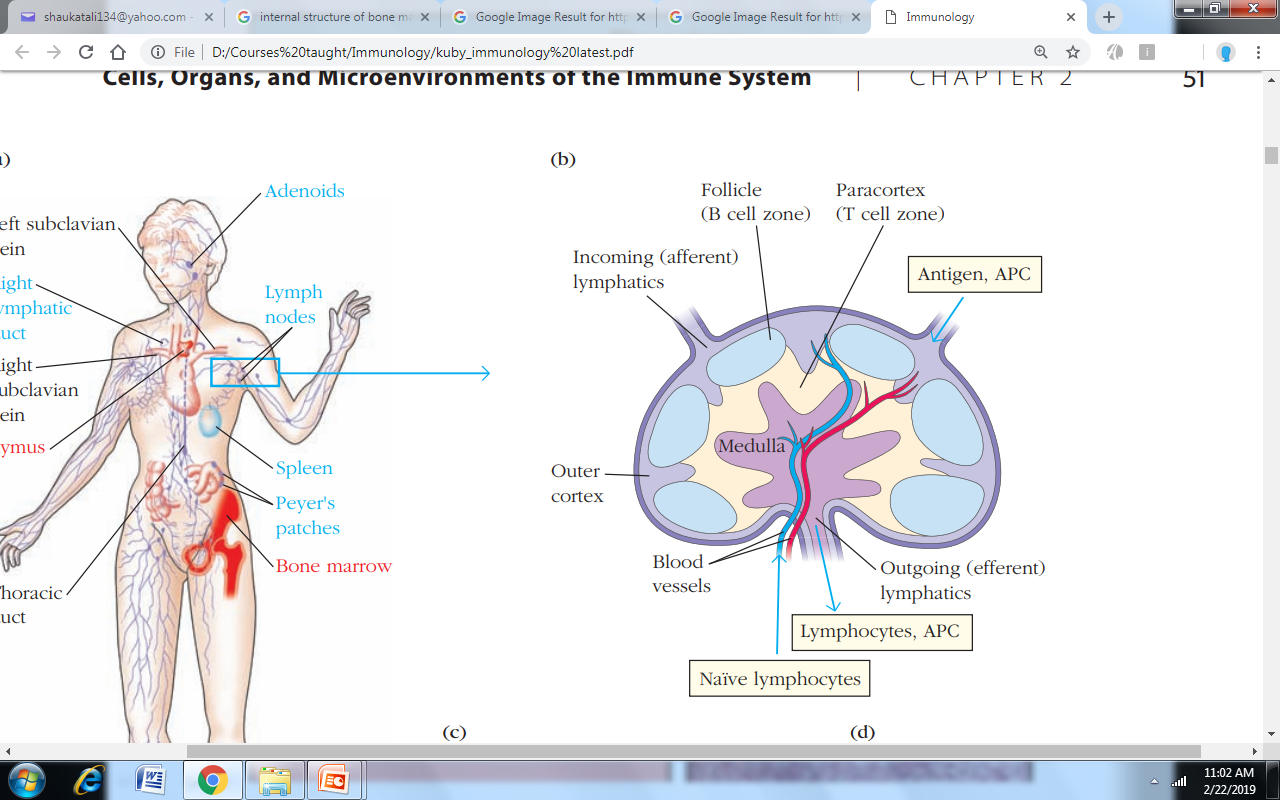 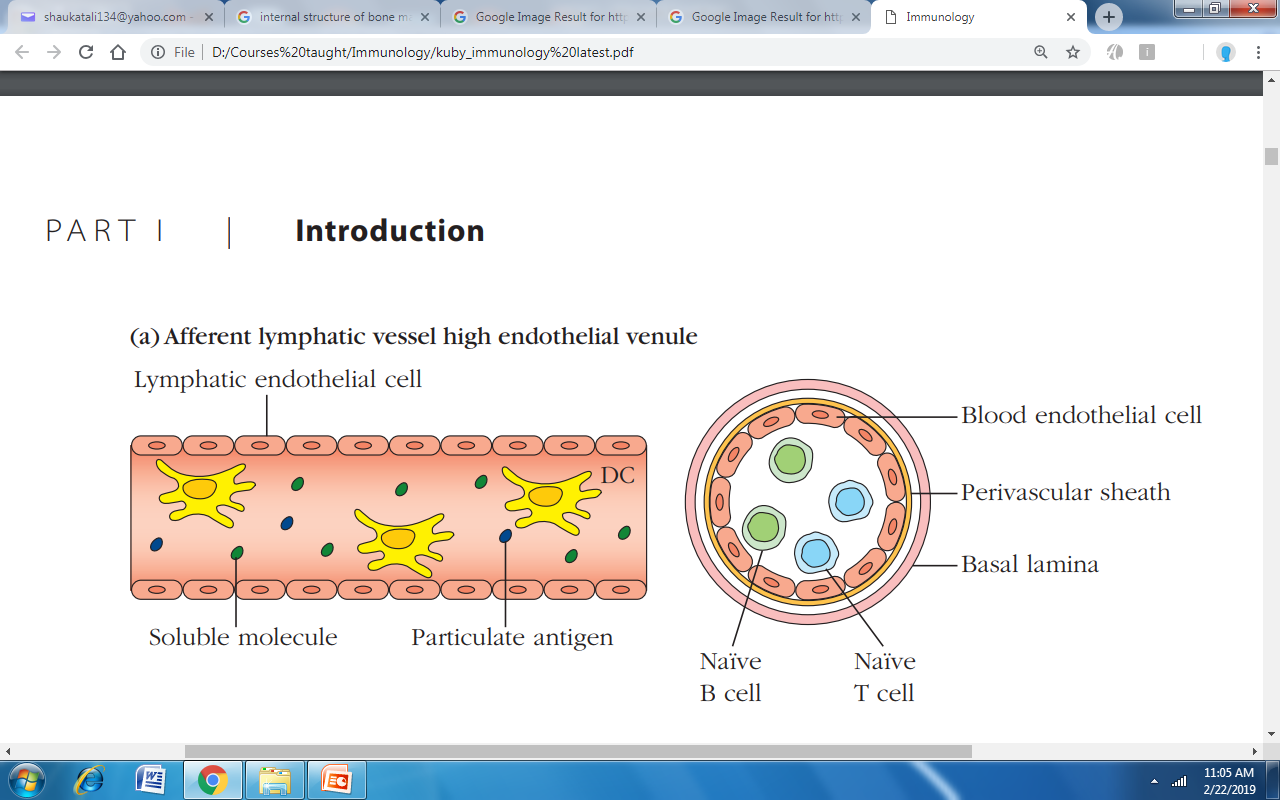 Memory T and B cells
Central memory cells
Effectors memory  T cells
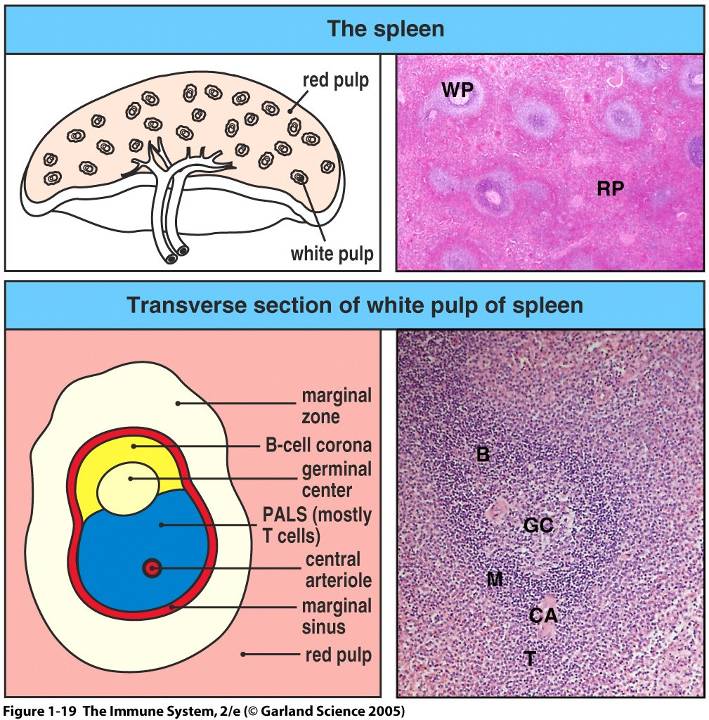 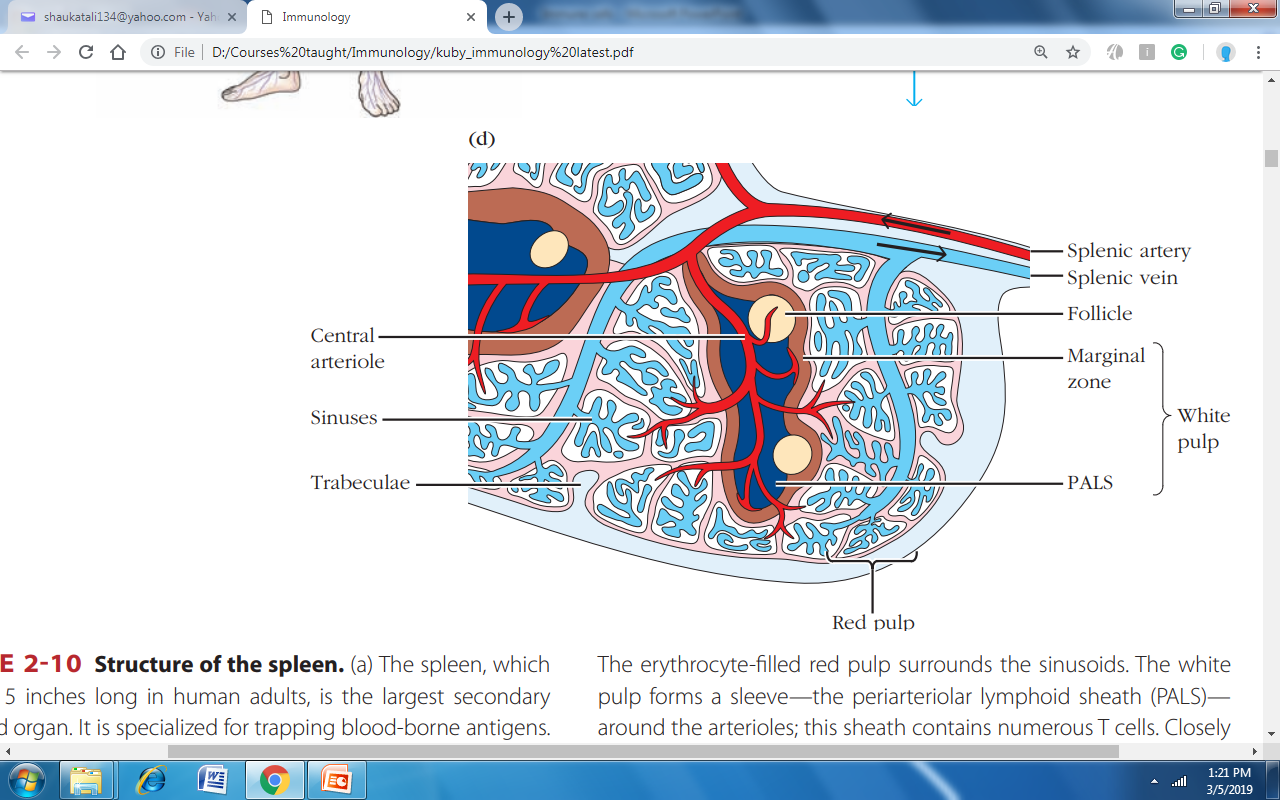 OPSI (overwhelming post-splenectomy infection)
Secondary Lymphoid organs (where immune response is initiated)
Lymph nodes
Spleen

:MALT: Mucosa-associated lymphoid tissue (digestive, respiratory, urogenital, skin)
Tonsils, appendix, lymphoid follicles
BALT, NALT, GALT
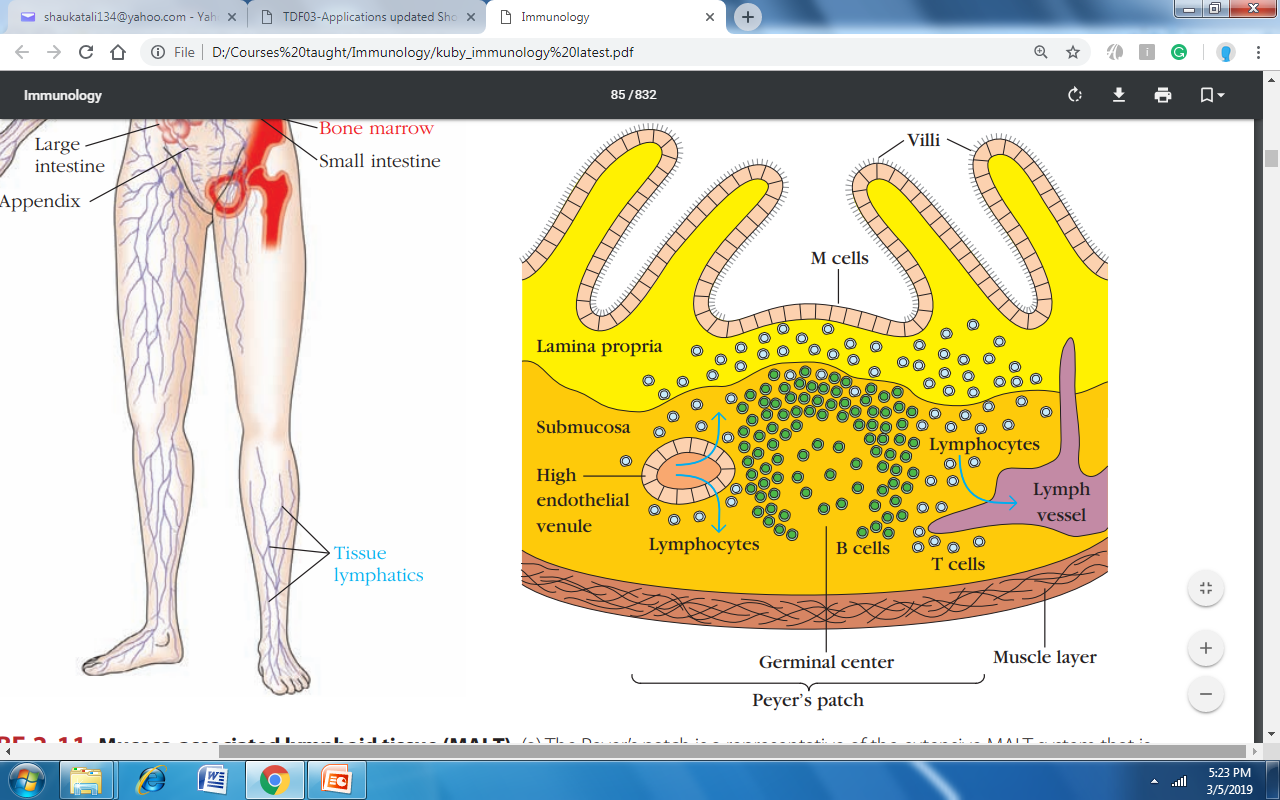 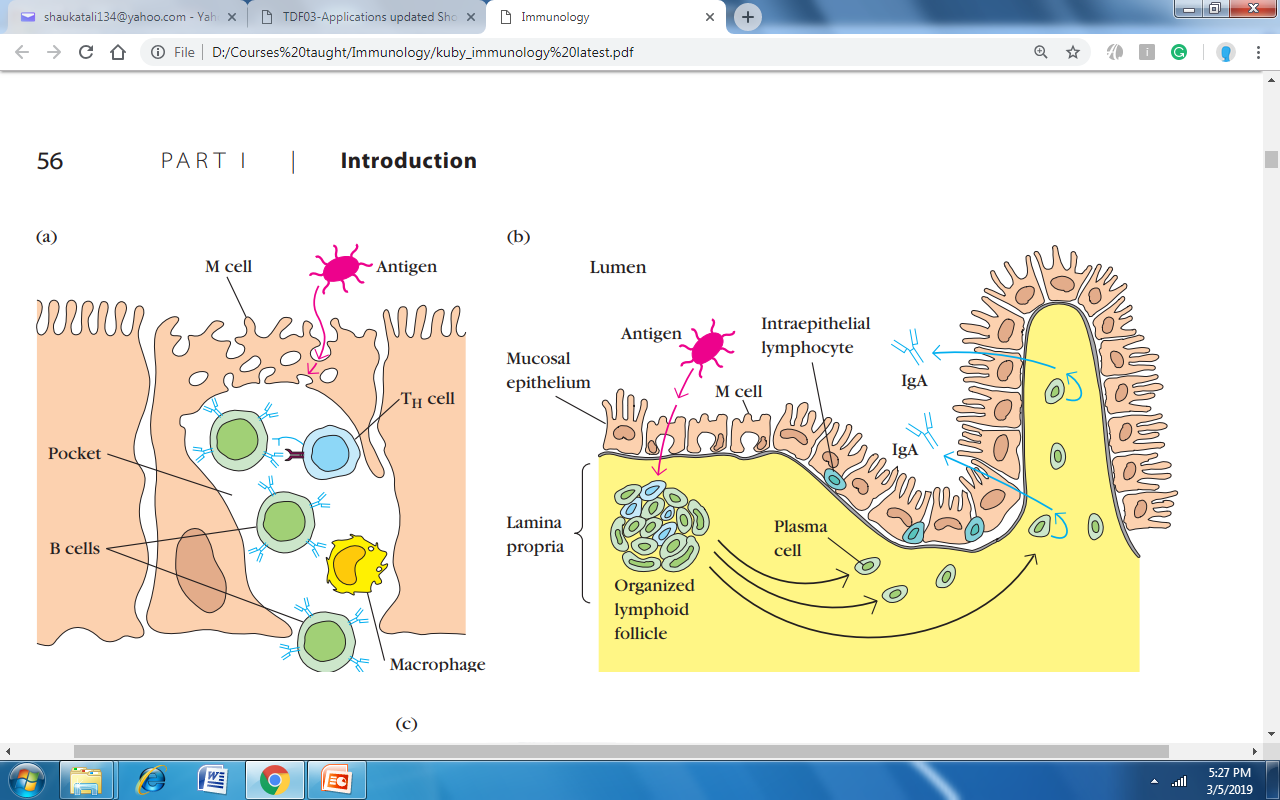 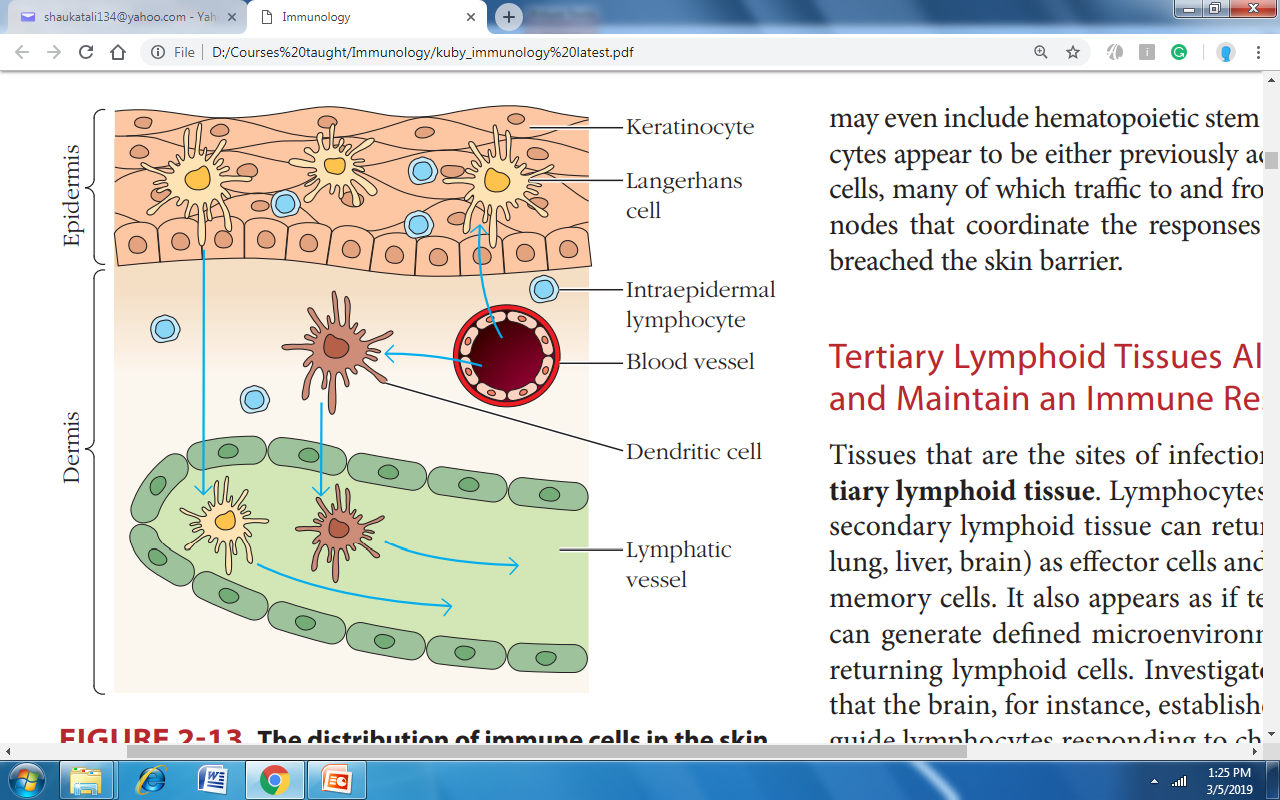 Tertiary Lymphoid organs (site of infections)
Liver, brain, lungs etc
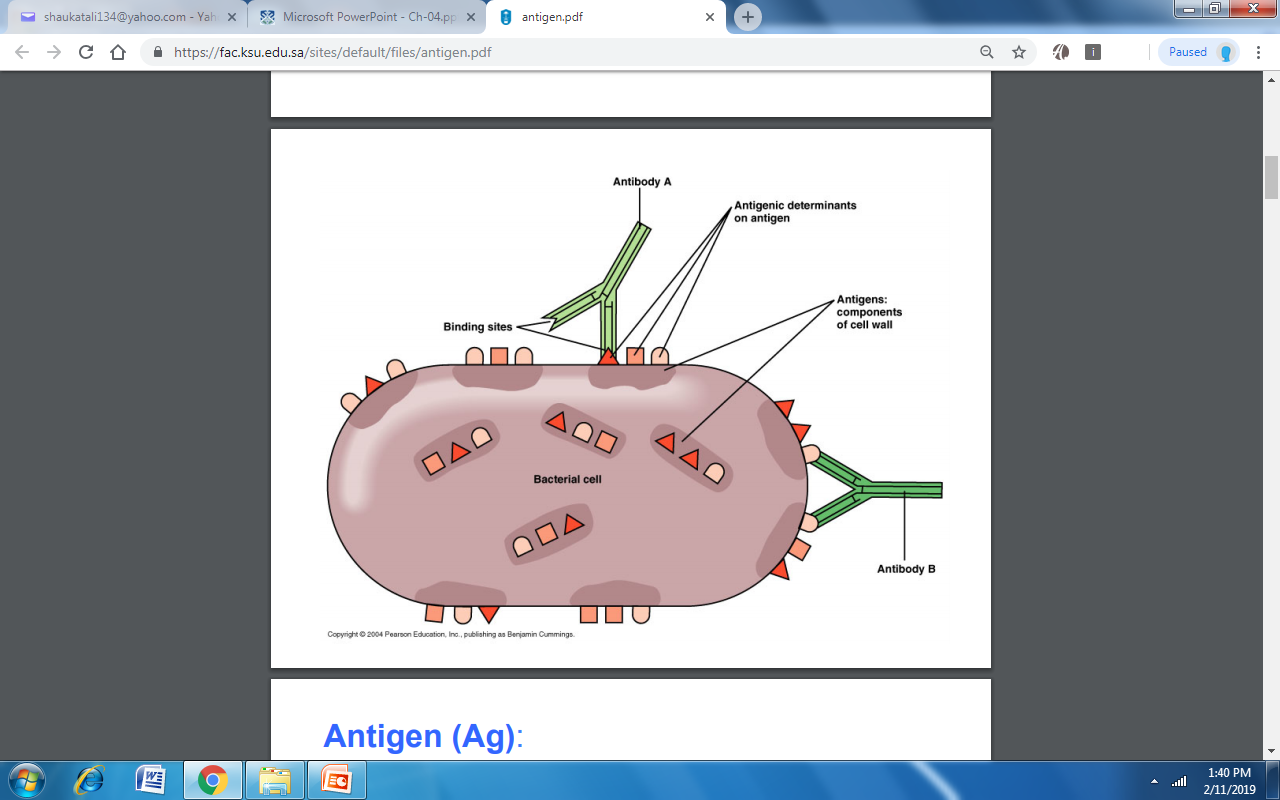 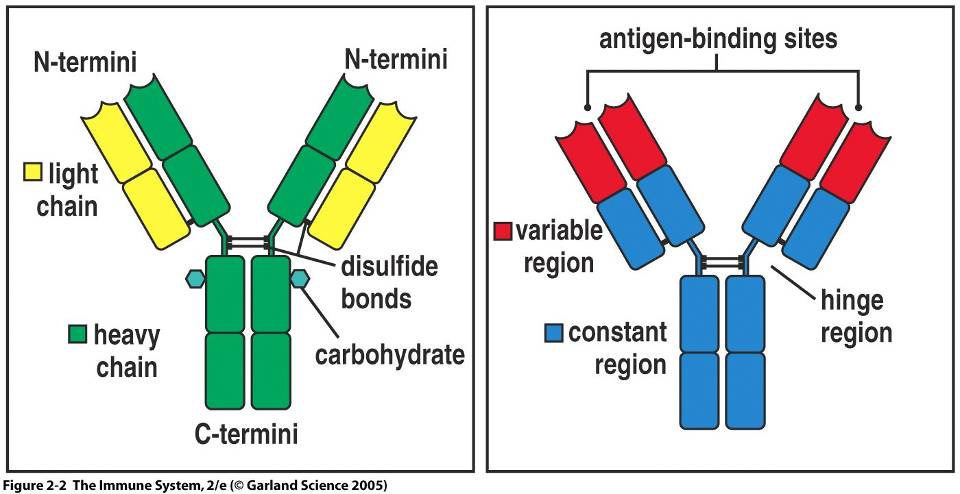 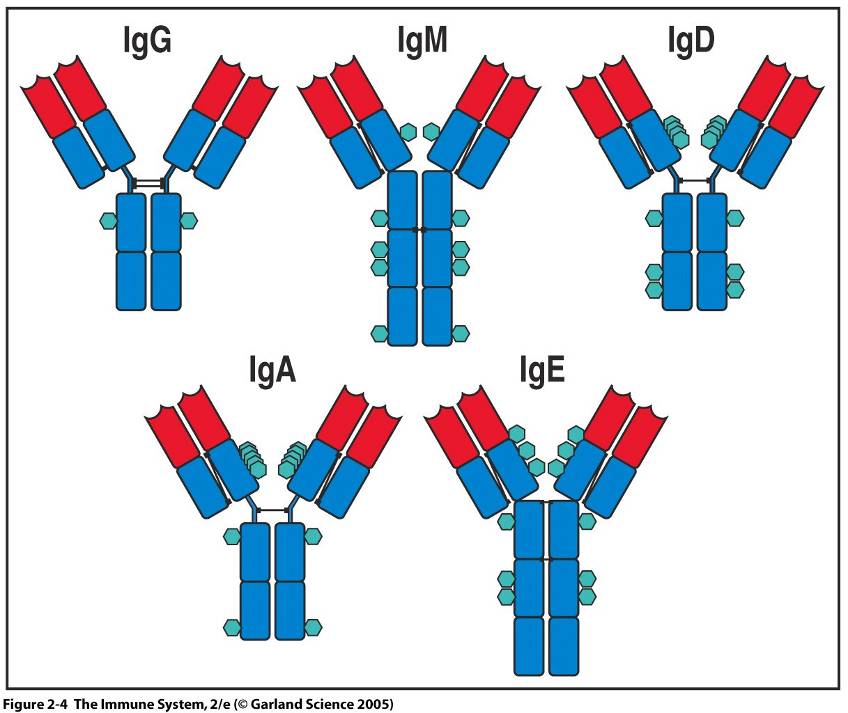 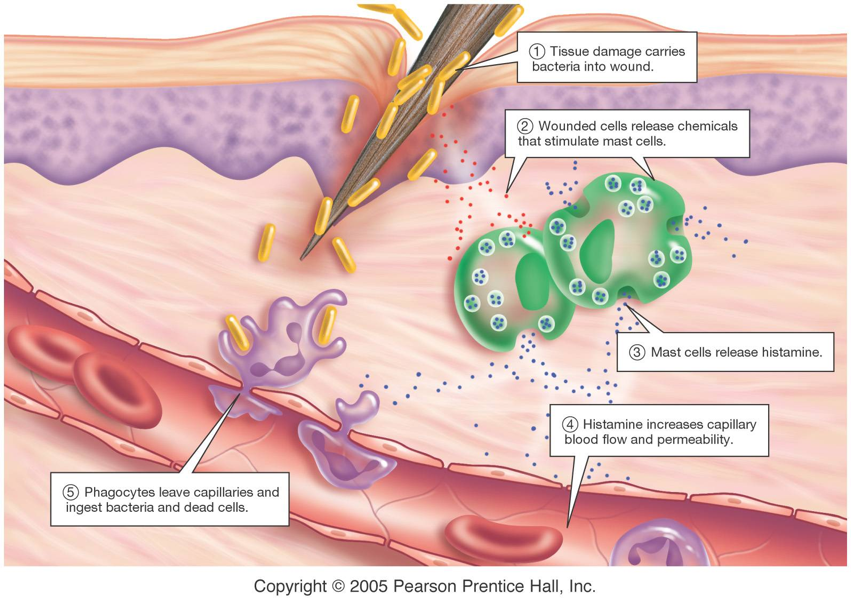 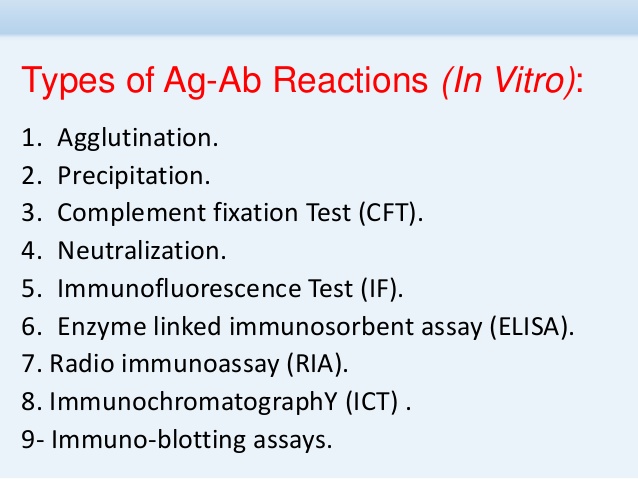 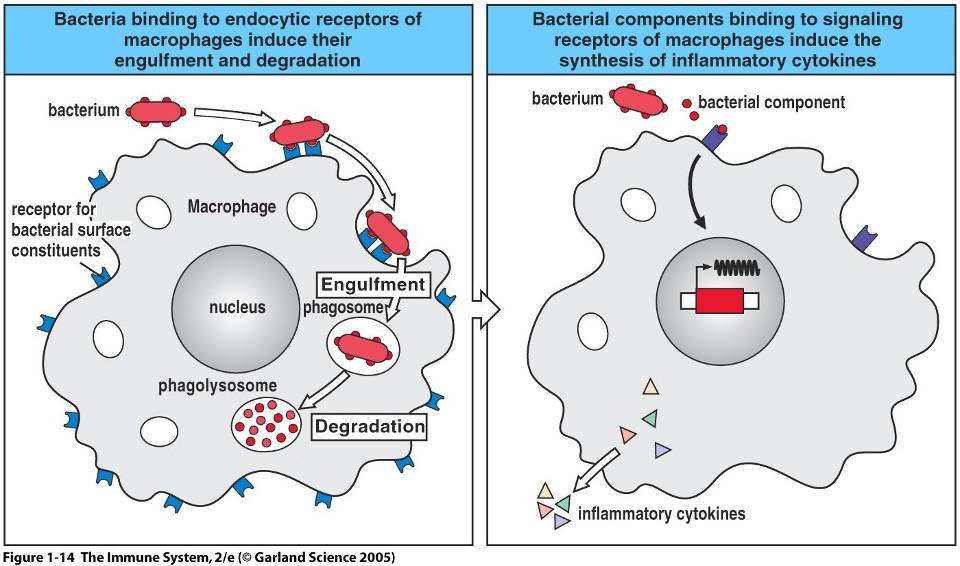 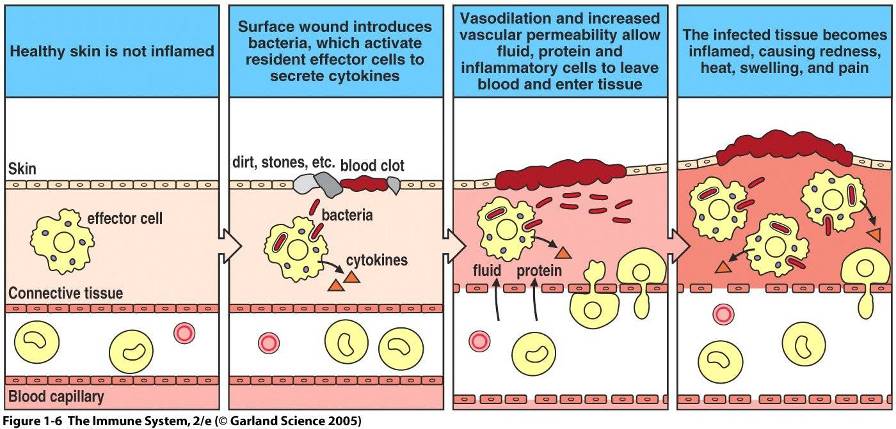 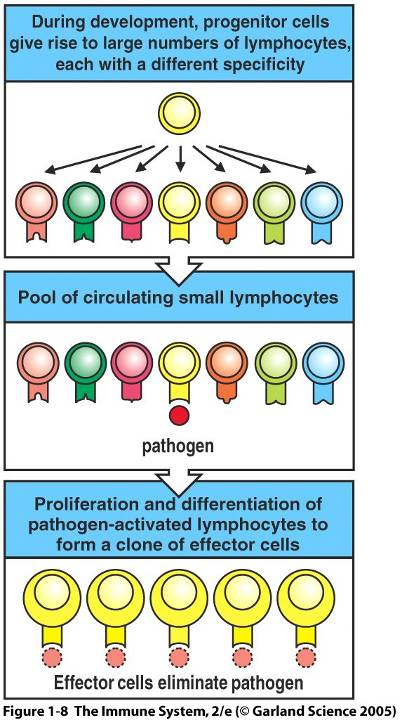 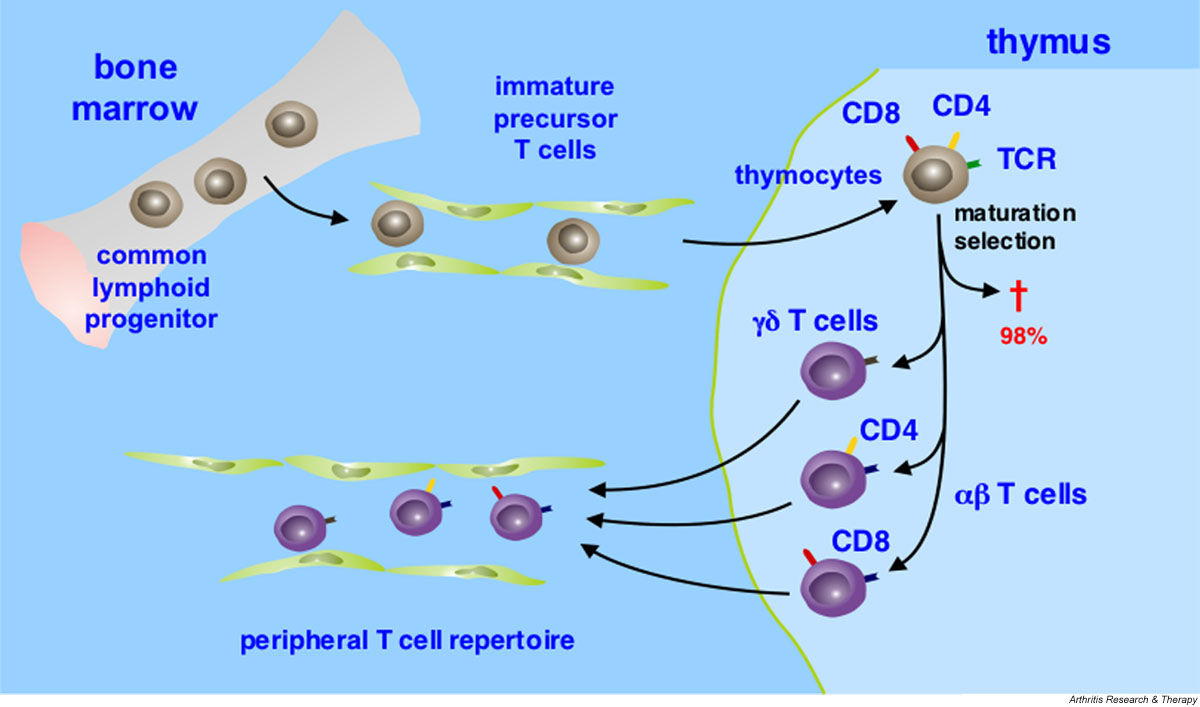 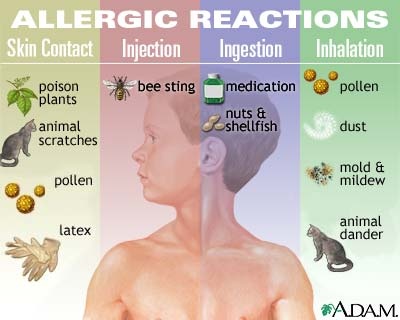 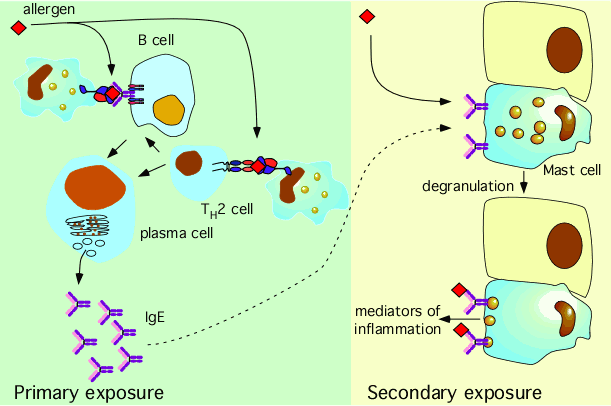 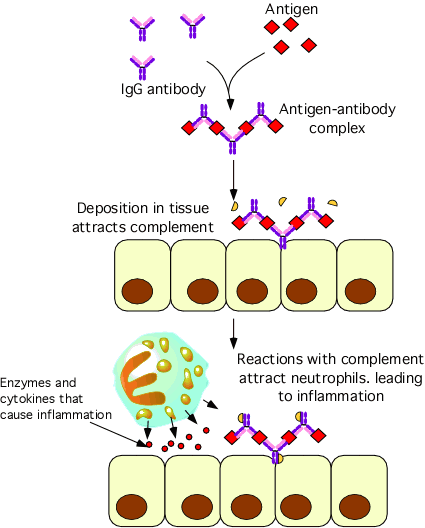 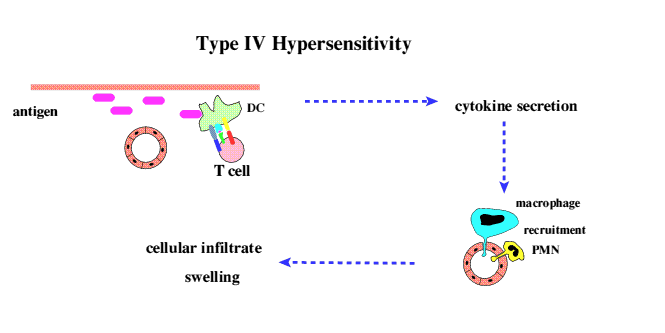 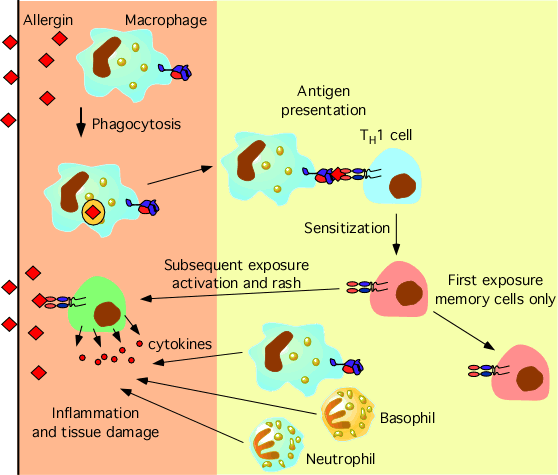 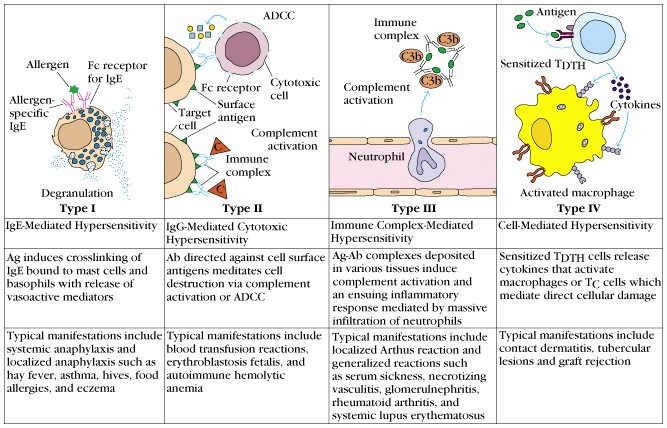